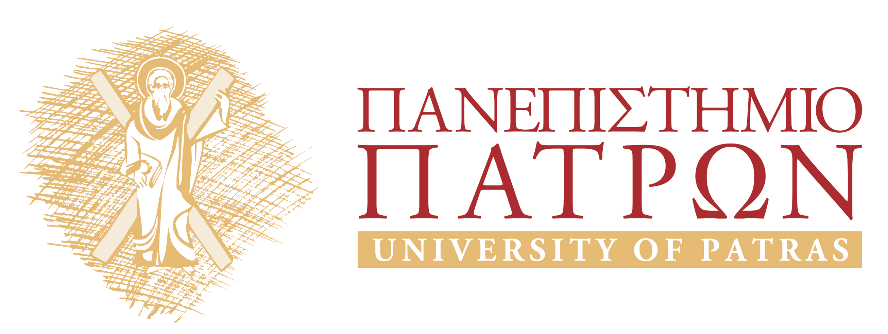 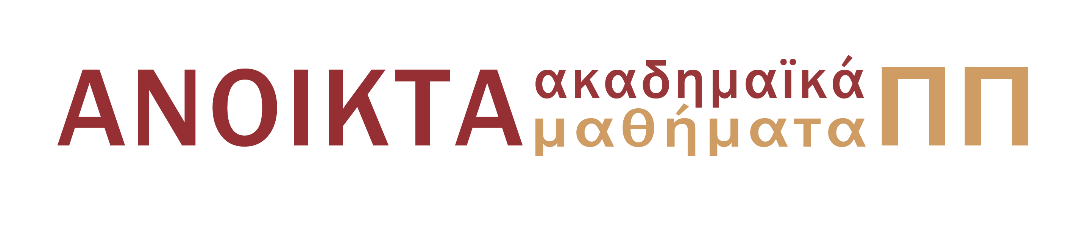 ΜΗΧΑΝΙΣΜΟΙ ΠΟΙΟΤΗΤΑΣ ΥΠΗΡΕΣΙΑΣ ΣΕ ΔΙΚΤΥΑ
Ενότητα # 9: Χρεώσεις Υπηρεσιών II


Καθηγητής Χρήστος Ι. Μπούρας
Τμήμα Μηχανικών Η/Υ & Πληροφορικής, Πανεπιστήμιο Πατρών
email: bouras@cti.gr, site: http://ru6.cti.gr/ru6/bouras
Σκοποί  ενότητας
Η παρουσίαση διάφορων μοντέλων χρέωσης δικτυακών υπηρεσιών και των κατηγοριοποιήσεων τους
Η κατανόηση των πλεονεκτημάτων και των μειονεκτημάτων των διάφορων μοντέλων 
Η κατανόηση των διαφορετικών διαστάσεων που εμπλέκονται στην κατηγοριοποίηση των μοντέλων χρέωσης
Περιεχόμενα ενότητας
Κατηγοριοποιήσεις πολιτικών χρέωσης δικτυακών υπηρεσιών
Δυο διαφορετικές προσεγγίσεις ταξινόμησης των μοντέλων χρέωσης σε κατηγορίες
Χρέωση στα άκρα
Χρεώσεις II
Κατηγοριοποίηση χρεώσεων (1)
Οι διαφορετικές υποθέσεις που γίνονται και η διαφορετική οπτική γωνία από την οποία βλέπει κανείς το θέμα της χρέωσης, είναι πολύ πιθανό να δημιουργήσουν την εντύπωση πως κάθε μια πρόταση αποτελεί από μόνη της και μια σχεδόν ειδική, τελείως ανεξάρτητη, περίπτωση
Στην πράξη όμως κάθε πρόταση εντάσσεται στα πλαίσια κάποιας ολοκληρωμένης κατηγορίας μοντέλων χρέωσης
Κατηγοριοποίηση χρεώσεων (2)
Οι κατηγορίες μοντέλων χρέωσης πρέπει να είναι όσο γίνεται πλήρεις, δηλαδή κάθε μοντέλο χρέωσης να εντάσσεται τουλάχιστον σε μια από αυτές
Δεν πρέπει να είναι τόσο γενικές και απλοϊκές ώστε κάθε κατηγορία να περιλαμβάνει ένα τεράστιο αριθμό προτάσεων με πολύ διαφορετικά χαρακτηριστικά μεταξύ τους
1η προσέγγιση κατηγοριοποίησης
Χρέωση ενιαίου-τέλους (flat-rate)
Χρέωση βασισμένη στη χρήση (usage-based)
Χρέωση εξαρτώμενη από τη χρήση (usage-sensitive)
Χρέωση που βασίζεται στο είδος της συναλλαγής (transaction-based)
Χρέωση ενιαίου-τέλους
Πρόκειται για τον τρόπο με τον οποίο κυρίως χρεώνονται οι υπηρεσίες Διαδικτύου σήμερα
Οι χρήστες πληρώνουν ένα σταθερό ενιαίο για όλους ποσό (συνδρομή) ανά μια χρονική περίοδο για να συνδεθούν στο Διαδίκτυο, ανάλογα με την ταχύτητα πρόσβασης και ανεξάρτητα από το ποσό των δεδομένων που στέλνουν ή λαμβάνουν
Μειονεκτήματα χρέωσης ενιαίου-τέλους (1)
Ενθαρρύνει τη σπατάλη και απαιτεί το 20% των χρηστών, που είναι υπεύθυνοι για το 80% της κυκλοφορίας, να επιχορηγούνται από τους άλλους χρήστες και από άλλους τύπους εσόδων
Δεν είναι συμβατή με υπηρεσίες διαφοροποιημένες ως προς την ποιότητα εξυπηρέτησης (quality-differentiated services)
Στερείται της βασικής ιδιότητας της δικαιοσύνης: Οι μικροί χρήστες μέσω της πάγιας χρέωσης επιχορηγούν τους μεγαλύτερους χρήστες, καθώς όλα τα κόστη καλύπτονται από το ενιαίο για όλους σταθερό τέλος σύνδεσης, που αποτελεί τρόπον τινά ένα μέσο όρο μεταξύ όλων των χρηστών
Μειονεκτήματα χρέωσης ενιαίου-τέλους (2)
Δεν επιτρέπει στους χρήστες να γνωστοποιήσουν τις προτιμήσεις τους. Διαφορετικοί χρήστες μπορεί να δίνουν διαφορετική αξία στην ίδια υπηρεσία
Δε λαμβάνει υπόψιν του την τρέχουσα κατάσταση του δικτύου και δεν βοηθάει στον περιορισμό της συμφόρησης. Θεωρείται από πολλούς ως βασική αιτία συμφόρησης στο Διαδίκτυο
Χρέωση βασισμένη στη χρήση
Βασισμένη στη χρήση: Η χρέωση αποτελείται από δυο μέρη, εκ των οποίων το ένα εξαρτάται από την ταχύτητα σύνδεσης και το δεύτερο είναι μεταβλητό και εξαρτάται (με διάφορους τρόπους) από το ποσό των δεδομένων που στάλθηκαν και/ή λήφθηκαν
Βασισμένη στο είδος της συναλλαγής: Το οριακό κόστος της αποστολής (λήψης) ενός επιπλέον bit δεν είναι μηδέν. Παρ’ όλα αυτά, οι τιμές καθορίζονται από τα χαρακτηριστικά της εκάστοτε συναλλαγής και όχι από τον αριθμό των bits.
Μειονεκτήματα χρέωσης βασισμένης στη χρήση
Κόστος υλοποίησης της κοστολόγησης
Η απλή χρέωση με βάση τα μετρούμενα bytes κυκλοφορίας είναι άδικη για το χρήστη σε διάφορες περιπτώσεις:
κακή σύνδεση και επαναμετάδοση bytes
κατέβασμα εικόνων σε format με μεγάλο μέγεθος
Αποστολή δεδομένων για τεχνικούς λόγους, π.χ. πιστοποίηση ταυτότητας χρήστη
Πακετάρισμα (bundling) υπηρεσιών
Το πακετάρισμα είναι μια στρατηγική που προσφέρει διάφορα προϊόντα ή υπηρεσίες σε μια μοναδική τιμή για όλο το πακέτο και είναι σε κοινή χρήση και σε άλλες αγορές εκτός αυτής των δικτυακών υπηρεσιών
Βολικό για τους χρήστες οι οποίοι με ένα μοναδικό ποσό και με μια συναλλαγή, αγοράζουν μαζί πολλές υπηρεσίες
Πλεονεκτήματα πακεταρίσματος
Στην πράξη τα πακέτα χρεώνονται σε χαμηλότερες τιμές από το άθροισμα των τιμών των μεμονωμένων υπηρεσιών που τα αποτελούν
Αποφέρει υψηλότερα έσοδα στους φορείς παροχής υπηρεσιών, γιατί το πακετάρισμα εκμεταλλεύεται τις ανόμοιες προτιμήσεις που υπάρχουν μεταξύ των χρηστών για τα διάφορα συστατικά του πακέτου για να μειώσει έτσι την υπεραξία του καταναλωτή (consumer surplus) 
Η διατήρηση της χρέωσης ενιαίου-τέλους αποφέρει στους φορείς παροχής δικτυακών υπηρεσιών σε σύγκριση με άλλα σχήματα υψηλότερα κέρδη  μια μορφή πακεταρίσματος υπηρεσιών
Η προτίμηση του κοινού
Η βασισμένη στη χρήση χρέωση δεν αρέσει στους χρήστες
Είναι διατεθειμένοι ακόμη και να πληρώσουν περισσότερα για να την αποφύγουν
Πλεονεκτήματα χρέωσης ενιαίου τέλους για τους χρήστες (1)
Αίσθημα ασφάλειας – προβλεψιμότητα: Παρέχει μια προστασία από απρόβλεπτους υψηλούς λογαριασμούς. Αυτό δίνει ένα αίσθημα ασφάλειας στους χρήστες που πάντα θέλουν να αποφεύγουν το ρίσκο
Ικανοποίηση της συνήθους υπερεκτίμησης της χρήσης: Οι πελάτες τυπικά υπερεκτιμούν το πόσο χρειάζονται να χρησιμοποιήσουν μια υπηρεσία, με τον λόγο της εκτιμούμενης προς την πραγματική χρήση να ακολουθεί μια λογαριθμική-κανονική κατανομή
Πλεονεκτήματα χρέωσης ενιαίου τέλους για τους χρήστες (2)
Αποφυγή πρόσθετης ενόχλησης και άγχους: Σε ένα σχήμα τιμολόγησης σύμφωνα με τη χρήση, οι χρήστες τυπικά ανησυχούν για κάθε σύνδεσή τους αν αξίζει πραγματικά τα λεφτά που κοστίζει
Απλότητα στην κατανόηση / Φιλικότητα: Κάποια από τα σχήματα χρέωσης που προτείνονται απαιτούν από τους χρήστες να έχουν πλήρη γνώση του περίπλοκου μερικές φορές τρόπου που λειτουργούν. Η χρέωση ενιαίου-τέλους αντιθέτως είναι απλούστατη και άμεσα κατανοητή από όλους
Πλεονεκτήματα χρέωσης ενιαίου τέλους για τους παρόχους (1)
Δραματικές επιπτώσεις της χρέωσης με βάση τη χρήση πάνω στην ίδια τη χρήση: Η χρέωση σύμφωνα με τη χρήση αποτελεί αποδεδειγμένα τον πιο σίγουρο τρόπο για να μειωθεί η χρήση
Απλότητα στην υλοποίηση: Τα κόστη υλοποίησης που υφίσταται ο πάροχος είναι ανύπαρκτα, κάτι που για ορισμένα «βαριά» σχήματα χρέωσης με βάση τη χρήση δεν ισχύει
Πλεονεκτήματα χρέωσης ενιαίου τέλους για τους παρόχους (2)
Η αναποτελεσματικότητά της δεν είναι και τόσο μεγάλη: Περιορίζεται κάπως από άλλους παράγοντες και δεν είναι τελικά τόσο μεγάλη όσο υποστηρίζεται
Αν είναι κάποιος συνδεδεμένος σε δίκτυο όπως το Διαδίκτυο, μπορεί να διανείμει περιεχόμενο στο δίκτυο και να είναι προσβάσιμος από άλλους χρήστες
Είναι πιο πιθανό να δοκιμάσει νέες τεχνολογίες και νέα προϊόντα ενώ είναι online
Ευκολότερα ωθεί τους χρήστες σε ακριβότερες συνδέσεις: Καθώς εξελίσσονται οι δικτυακές τεχνολογίες, ωθεί τους συνδρομητές του σε υψηλότερης ταχύτητας και ακριβότερες συνδέσεις
Πλεονεκτήματα χρέωσης ενιαίου τέλους για τους παρόχους (3)
Αποφυγή του ρίσκου χαμηλών εσόδων: Με ένα σχήμα πάγιας χρέωσης ο πάροχος εξασφαλίζει ένα γνωστό εκ των προτέρων σύνολο εσόδων. Αποφεύγει έτσι το ρίσκο που θα εισήγαγε μια πολιτική χρέωσης βάσει της χρήσης για υπερβολικά μειωμένη χρήση από τους συνδρομητές
Συμπεράσματα (1)
Η διαμάχη μεταξύ των δυο προσεγγίσεων στην τιμολόγηση δικτυακών υπηρεσιών, δεν έβγαλε ξεκάθαρο νικητή για το ποια είναι τελικά η ιδανική χρέωση, τουλάχιστον για την υπάρχουσα κατάσταση του Διαδικτύου
Χρειάζεται περισσότερη έρευνα και καλύτερη κατανόηση της έννοιας της τιμολόγησης
Και οι 2 προσεγγίσεις έχουν θετικά στοιχεία και για το λόγο αυτό χρησιμοποιούνται. Είναι αναμφισβήτητη η προτίμηση του κοινού ως τώρα για την πάγια χρέωση, αλλά και η αναποτελεσματικότητά της αναφορικά με την οικονομικά αποδοτική λειτουργία του δικτύου
Συμπεράσματα (2)
Τα δυο γενικά σχήματα δεν είναι απολύτως διαφορετικά και αναγκαστικά συγκρουόμενα
Και τα δυο τοποθετούνται μέσα στην ενιαία και συνεχή «σειρά» των πολιτικών τιμολόγησης που περιορίζουν την χρήση (usage-constraining pricing policies)
Συμπεράσματα (3)
Η χρέωση ενιαίου-τέλους θεωρείται πως περιορίζει τη χρήση καθώς επιτρέπει την πρόσβαση μόνο μέχρι μιας μεγίστης τιμής ταχύτητας σύνδεσης
Πιθανότατα στο μέλλον και οι δυο πολιτικές, μαζί με πολλά ενδιάμεσα μικτά (υβριδικά) σχήματα θα προσφέρονται στους χρήστες από τους τοπικούς παρόχους
2η προσέγγιση κατηγοριοποίησης
Μια προτεινόμενη κατηγοριοποίηση των μοντέλων χρέωσης θα πρέπει να παρέχει τα ακόλουθα:
Ξεκάθαρη εξάρτηση από το μοντέλο υπηρεσίας (υπό την έννοια του ειδικού τύπου του δικτύου)
Κατάλληλη διάκριση των συστατικών της τιμής, που χρειάζεται να ληφθούν υπόψιν για τα διάφορα μοντέλα τιμολόγησης
Επιλογή τεχνικών παραμέτρων κατάλληλων για τη χρέωση
Αναγνώριση των στόχων της τιμολόγησης
Διαστάσεις κατηγοριοποίησης
Τεχνική Διάσταση
Οικονομική Διάσταση
Διάσταση της Επιστημονικής Έρευνας
Διαστάσεις κατηγοριοποίησης των μοντέλων χρέωσης
Τεχνική διάσταση
Περιλαμβάνει 2 επίπεδα:
Κατηγορίες Υπηρεσίας
Παράμετροι Χρέωσης
Κατηγορίες Υπηρεσίας
Ανάμεσα στις υπάρχουσες προτάσεις πολιτικών χρέωσης υπάρχει μια εμφανής διάκριση μεταξύ των προσεγγίσεων που είναι προσανατολισμένες στη σύνδεση και αυτών που δεν είναι προσανατολισμένες στη σύνδεση
Η προσθήκη εγγυήσεων στις κλάσεις Ποιότητας-Εξυπηρέτησης (QoS classes) οδήγησε στην προσέγγιση της αρχιτεκτονικής Διαφοροποιημένων Υπηρεσιών (DiffServ). Στο πλαίσιο αυτής, η χρέωση εστιάζει σε κλάσεις υπηρεσιών που χαρακτηρίζονται από παραμέτρους εγγύησης, ενώ εγκαταλείπεται η θεώρηση ανά-πακέτο των μοντέλων επιπέδου-πακέτου.
Παράμετροι Χρέωσης
Αφορά τις τεχνικές εκείνες παραμέτρους που είναι, ή που πρέπει να είναι, διαθέσιμες για χρήση από τους μηχανισμούς χρέωσης
Περιλαμβάνουν:
σημαίες προτεραιότητας (priority flags)
τοποθέτηση ετικετών σε πακέτα πάνω από μια κορυφαία τιμή (packet tagging over peak)
το ονομαστικό bit (nominal bit)
τους μέσους ρυθμούς ροής (average flow rates)
το ισοδύναμο εύρος ζώνης (effective bandwidth)
το κόστος συμφόρησης
Οικονομική διάσταση
Περιλαμβάνει 2 επίπεδα:
Αποδοτικότητα
Συστατικά Τιμολογίου
Αποδοτικότητα
Ερευνάται ο στόχος του σχήματος χρέωσης
Μπορεί να χρησιμοποιηθεί για
λόγους αποδοτικότητας δικτύου
λόγους οικονομικής αποδοτικότητας
Συστατικά Τιμολογίου
Η τιμολόγηση κοινών τηλεπικοινωνιακών υπηρεσιών αποτελείται από τρία βασικά μέρη
τα τέλη πρόσβασης 
τα τέλη εγκατάστασης 
τα τέλη χρήσης
Συνδυασμένη θεώρηση αυτών των τριών μερών οδηγεί σε μια κατηγοριοποίηση σε διάφορα σχήματα (χρέωση σταθερού ενιαίου-τέλους, χρέωση βασισμένη στη χρήση, σε δεσμεύσεις, στον όγκο δεδομένων, στην κλάση υπηρεσίας, στο εύρος ζώνης κλπ.)
Διάσταση της Επιστημονικής Έρευνας
Αναφέρεται στο αν η επιστημονική έρευνα διεξάγεται από μια περισσότερο θεωρητική ή περισσότερο πρακτική και προσανατολισμένη στις εφαρμογές οπτική γωνία
Και οι δυο αυτοί τύποι επιστημονικής έρευνας μπορούν να προσφέρουν σημαντικές γνώσεις και δεδομένα, ειδικά για την ανάπτυξη μιας αρχιτεκτονικής του Διαδικτύου αρκετά γενικής για την υλοποίηση διαφορετικών μηχανισμών χρέωσης σε τοπικό επίπεδο
Χρέωση στα άκρα (1)
Η λειτουργία του βασίζεται στα εξής:
Τα οριακά κόστη συμφόρησης δεν έχουν άμεση σχέση με τους στόχους της τιμολόγησης
Τα οριακά κόστη συμφόρησης δεν είναι διαθέσιμα και προσβάσιμα στους χρήστες ή στους διαχειριστές του δικτύου
Η βελτιστοποίηση παύει να αποτελεί τον μοναδικό στόχο των σχημάτων τιμολόγησης, καθώς στρέφεται σε άλλα θέματα π. χ. αναφορικά με την σχέση αρχιτεκτονικής του δικτύου και τιμολόγησης.
Χρέωση στα άκρα (2)
Γίνεται προσπάθεια προσέγγισης των οριακών κοστών συμφόρησης
Αντικατάσταση των τρεχουσών συνθηκών συμφόρησης από αναμενόμενες συνθήκες συμφόρησης
Αντικατάσταση του κόστους της πραγματικής διαδρομής με το κόστος της αναμενόμενης διαδρομής
Χρέωση στα άκρα (3)
Συνδυάζοντας τις δυο αυτές προσεγγίσεις, η τιμή βασίζεται στην αναμενόμενη συμφόρηση και το αναμενόμενο μονοπάτι από την πηγή προς τον προορισμό
Έτσι οι τιμές μπορούν να καθοριστούν και τα αντίτιμα που χρεώνονται να αξιολογηθούν τοπικά στο σημείο πρόσβασης, παρά να υπολογιστούν με έναν κατανεμημένο τρόπο κατά μήκος όλης της διαδρομής.
Χρέωση στα άκρα - Πλεονεκτήματα
Ο χρήστης χρεώνεται μόνο από τον πρώτο φορέα παροχής εξυπηρέτησης κατά μήκος μιας διαδρομής δεδομένων, τα οποία μπορεί να εξυπηρετούνται και από άλλους φορείς παροχής
Η πολυπλοκότητα μειώνεται σημαντικά
Μπορούν να φιλοξενηθούν σε τοπικό επίπεδο
χρέωση ενιαίου-τέλους
χρέωση βάσει της χρήσης
ενδιάμεσα (υβριδικά) σχήματα.
Σύντομη ανασκόπηση
Κατηγοριοποιήσεις πολιτικών χρέωσης δικτυακών υπηρεσιών
Δυο διαφορετικές προσεγγίσεις ταξινόμησης των μοντέλων χρέωσης σε κατηγορίες
Χρέωση στα άκρα
Βιβλιογραφία
Σημειώσεις μαθήματος (Κεφάλαιο 5)
Βιβλία / papers
C. Courcoubetis, R. Weber, Pricing Communication Networks, John Wiley & Sons Ltd., West Sussex, England, 2003 	
L. McKnight, J. Bailey (eds.), Internet Economics, MIT Press, Cambridge, Massachusetts, U.S.A., 1997 	
B. Stiller, P. Reichl, S. Leinen, Pricing and Cost Recovery for Internet Services: Practical Review, Classification, and Application of Relevant Models, Netnomics 3 (2), 149-171, 2001 	
A. Odlyzko, Internet Pricing and the History of Communications, Computer Networks, Vol. 36, pp. 493-517, 2001
Links:
http://ru6.cti.gr/ru6/bouras/graduate-courses/mhxanismoi-poiothtas-uphresias?language=el (Δικτυακός τόπος μαθήματος)
Ερωτήσεις
Τέλος Ενότητας
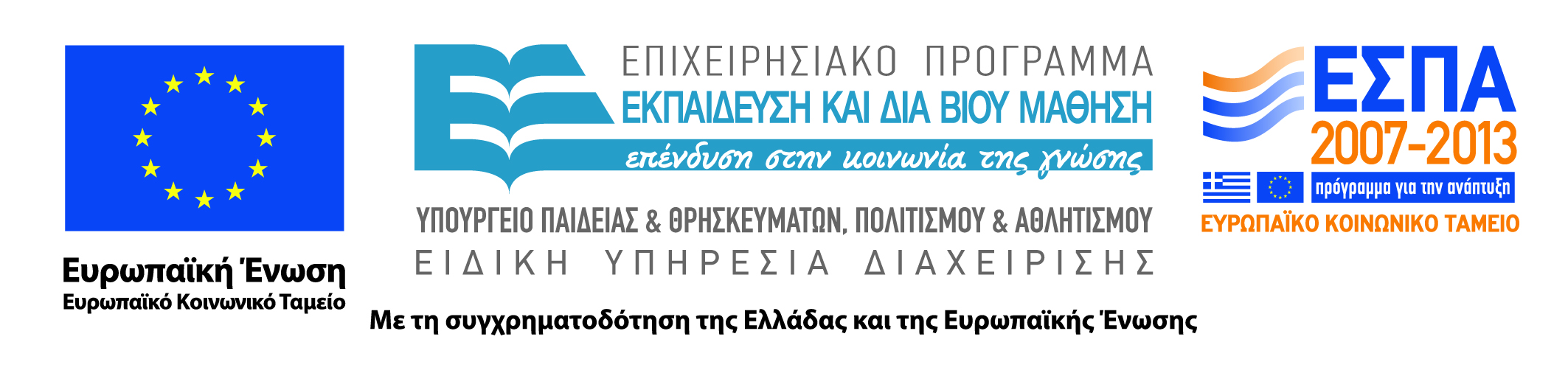 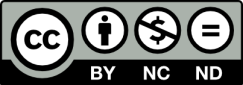 Χρηματοδότηση
Το παρόν εκπαιδευτικό υλικό έχει αναπτυχθεί στο πλαίσιο του εκπαιδευτικού έργου του διδάσκοντα.
Το έργο «Ανοικτά Ακαδημαϊκά Μαθήματα στο Πανεπιστήμιο Αθηνών» έχει χρηματοδοτήσει μόνο την αναδιαμόρφωση του εκπαιδευτικού υλικού. 
Το έργο υλοποιείται στο πλαίσιο του Επιχειρησιακού Προγράμματος «Εκπαίδευση και Δια Βίου Μάθηση» και συγχρηματοδοτείται από την Ευρωπαϊκή Ένωση (Ευρωπαϊκό Κοινωνικό Ταμείο) και από εθνικούς πόρους.
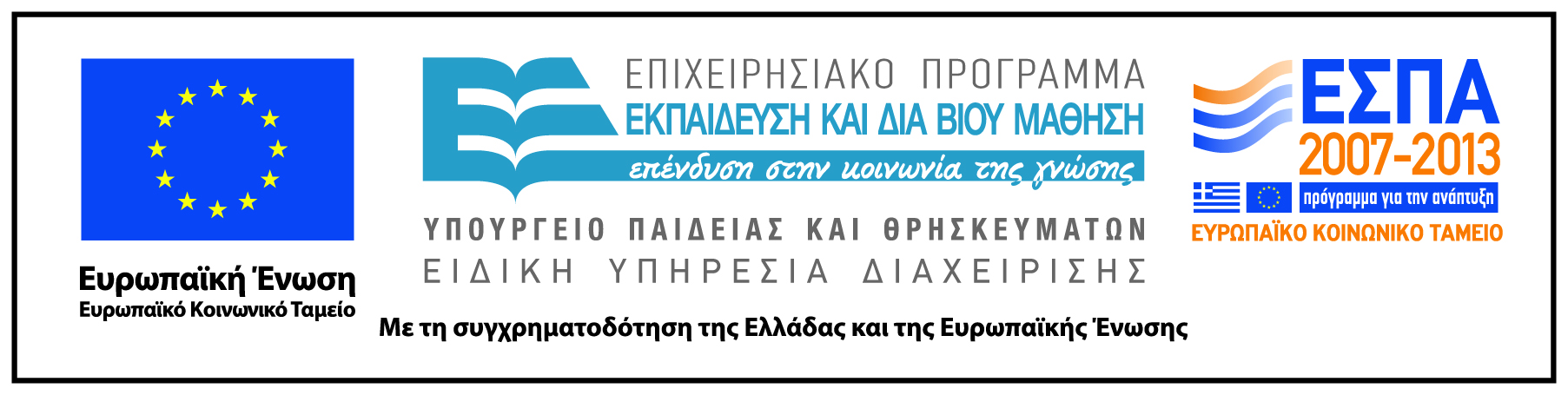 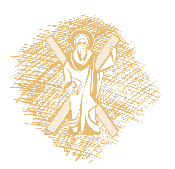 Σημειώματα
Σημείωμα Ιστορικού Εκδόσεων Έργου
Το παρόν έργο αποτελεί την έκδοση 1.0.
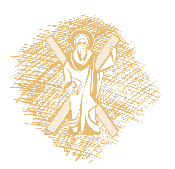 Σημείωμα Αναφοράς
Copyright Πανεπιστήμιο Πατρών, Χρήστος Μπούρας 2015. «Μηχανισμοί Ποιότητας Υπηρεσίας σε Δίκτυα. Χρεώσεις Υπηρεσιών II». Έκδοση: 1.0. Πάτρα 2015. Διαθέσιμο από τη δικτυακή διεύθυνση: https://eclass.upatras.gr/courses/CEID1103/
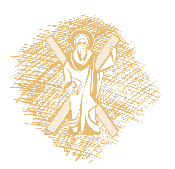 Σημείωμα Αδειοδότησης
Το παρόν υλικό διατίθεται με τους όρους της άδειας χρήσης Creative Commons Αναφορά, Μη Εμπορική Χρήση Παρόμοια Διανομή 4.0 [1] ή μεταγενέστερη, Διεθνής Έκδοση.   Εξαιρούνται τα αυτοτελή έργα τρίτων π.χ. φωτογραφίες, διαγράμματα κ.λ.π.,  τα οποία εμπεριέχονται σε αυτό και τα οποία αναφέρονται μαζί με τους όρους χρήσης τους στο «Σημείωμα Χρήσης Έργων Τρίτων».
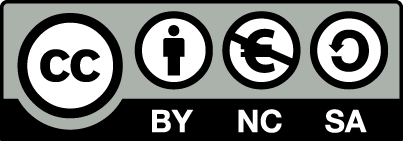 [1] http://creativecommons.org/licenses/by-nc-sa/4.0/ 

Ως Μη Εμπορική ορίζεται η χρήση:
που δεν περιλαμβάνει άμεσο ή έμμεσο οικονομικό όφελος από την χρήση του έργου, για το διανομέα του έργου και αδειοδόχο
που δεν περιλαμβάνει οικονομική συναλλαγή ως προϋπόθεση για τη χρήση ή πρόσβαση στο έργο
που δεν προσπορίζει στο διανομέα του έργου και αδειοδόχο έμμεσο οικονομικό όφελος (π.χ. διαφημίσεις) από την προβολή του έργου σε διαδικτυακό τόπο

Ο δικαιούχος μπορεί να παρέχει στον αδειοδόχο ξεχωριστή άδεια να χρησιμοποιεί το έργο για εμπορική χρήση, εφόσον αυτό του ζητηθεί.